Bài 28
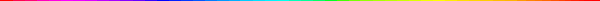 Tia X
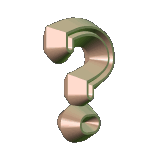 KIỂM TRA BÀI CŨ
Câu 1: Đặc điểm nào sau đây là đặc điểm chung của tia hồng ngoại và tia tử ngoại?
A. Biến điệu như sóng điện từ cao tần.
B. Bị nước và thủy tinh hấp thụ.
C. Có bản chất là sóng điện từ. 
D. Làm phát quang một số chất.
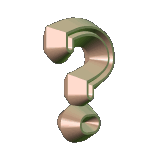 KIỂM TRA BÀI CŨ
Câu 2. Tia tử ngoại được phát ra rất mạnh từ nguồn nào sau đây?
Lò sưởi điện.
B. Lò vi sóng.
C. Hồ quang điện.
D. Màn hình vô tuyến.
[Speaker Notes: ng]
KIỂM TRA BÀI CŨ
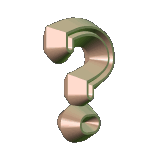 Câu 3: Tác dụng nổi bật  của tia hồng ngoại là:
Tác dụng quang học.
Tác dụng hóa học (làm đen phim ảnh).
Tác dụng quang điện.
Tác dụng nhiệt.
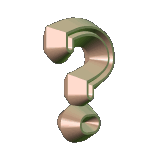 KIỂM TRA BÀI CŨ
Câu 4. Phát biểu nào sau đây đúng với tia hồng ngoại (HN)?
Tia HN là một trong những bức xạ mà mắt thường có thể nhìn thấy.
B. Tia HN là bức xạ không nhìn thấy có bước sóng lớn hơn bước sóng của ánh sáng đỏ.
C. Tia HN là một trong những bức xạ do các vật có khối lượng nhỏ phát ra.
D. Cả A, B, C đều đúng.
Bài 28. TIA X
I. PHÁT HIỆN TIA X
Nhà vật lí người Đức (1845-1923)
Đã phát minh ra tia Ronghen (còn gọi là tia X)
Giải thưởng Nobel 1901
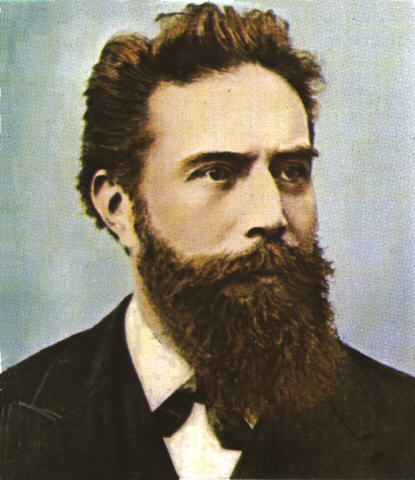 W. C. Ronghen
II. CÁCH TẠO TIA X
Tia Katot (chùm electron) phóng ra từ dây FF’, đập vào anot
Bình cầu bằng thuỷ tinh bên trong là chân không
Cách tạo ra tia X, dùng ống Cu- lít- giơ
2 điện cực: katot K và anot A
Dây FF’ được đốt nóng
-
+
F
A
K
Nước làm nguội
F’
Tia X
III. BẢN CHẤT VÀ TÍNH CHẤT CỦA TIA X
Là những bức xạ không nhìn thấy được.
1. BẢN CHẤT
Có bản chất là sóng điện từ.
Có bước sóng nhỏ hơn bước sóng tia tử 
ngoại, bước sóng tia X (từ  10-11m đến 10-8m)
III. BẢN CHẤT VÀ TÍNH CHẤT CỦA TIA X
2. TÁC DỤNG
Làm
 ion
 hóa
không 
khí
Tác
 dụng 
sinh
lí
huỷ 
diệt 
tế bào
Tác
 dụng 
nổi 
bật
là
khả 
năng 
đâm
xuyên
Tia X
làm 
đen
 kính 
ảnh
Làm
 phát 
quang 
một
 số 
chất
III. BẢN CHẤT VÀ TÍNH CHẤT CỦA TIA X
3. Công dụng
Nghiên 
cứu
cấu 
trúc
vật rắn
Chuẩn 
đoán
và chữa
trị một
số bệnh
(bệnh 
ung thư 
nông)
Kiểm 
tra 
khuyết
tật 
bên
 trong
kim 
koại
Kiểm 
tra 
hành 
lý ở
 sân
bay
TRẮC NGHIỆM
Câu 1. Tia X là
A. dòng hạt mang điện tích.                        B. sóng điện từ có bước sóng rất ngắn
C. sóng điện từ có bước sóng dài.                D. bức xạ nhìn thấy được.
B. sóng điện từ có bước sóng rất ngắn.
TRẮC NGHIỆM
Câu 2. Tính chất nào sau đây không là tính chất chung của tia X và tia tử ngoại ?
A. có khả năng đâm xuyên.    
B. làm ion hóa chất khí.  
C. làm phát quang một số chất.  
D. có tác dụng lên kính ảnh.
A. có khả năng đâm xuyên.
TRẮC NGHIỆM
Câu 3. Sắp xếp Đúng thứ tự của các tia theo sự giảm dần của bước sóng trên thang sóng điện từ
A. Tia hồng ngọai , ánh sáng nhìn thấy , tia X, tia tử ngoại. 
B. Tia tử ngoại, ánh sáng nhìn thấy, tia X, tia hồng ngoại.
C. Tia tử ngoại , tia hồng ngoại , ánh sáng nhìn thấy , tia X.
D. Tia hồng ngoại, ánh sáng nhìn thấy, tia tử ngoại, tia X.
D. Tia hồng ngoại, ánh sáng nhìn thấy, tia tử ngoại, tia X.
TRẮC NGHIỆM
Câu 4. Để tạo một chùm tia X, chỉ cần phóng một chùm êlectron có vận tốc lớn, cho đập vào
A. Một vật rắn bất kì.
B. Một vật rắn có nguyên tử lượng lớn.
C. Một vật rắn, lỏng, khí bất kì.
D. Một vật rắn hoặc lỏng bất kì.
B. Một vật rắn có nguyên tử lượng lớn
TRẮC NGHIỆM
Câu 5.Tia Rơn-ghen hay tia X là sóng điện từ có bước sóng
A. lớn hơn tia hồng ngoại.
B. nhỏ hơn tia tử ngoại.
C. nhỏ quá, không đo được.
D. không đo được, vì không tạo được hiện tượng giao thoa.
.
B. nhỏ hơn tia tử ngoại.
TRẮC NGHIỆM
Câu 6. Tia Rơn-ghen có
A. cùng bản chất với siêu âm.
B. bước sóng lớn hơn bước sóng của tia hồng ngoại.
C. cùng bản chất với sóng vô tuyến điện.
D. điện tích âm.

.
C. cùng bản chất với sóng vô tuyến điện
TRẮC NGHIỆM
Câu 7.Tia hồng ngoại, ánh sáng nhìn thấy, tia tử ngoại, tia Rơn-ghen và tia gamma đều là
A. sóng cơ học, có bước sóng khác nhau.
B. sóng vô tuyến điện, có bước sóng khác nhau.
C. sóng điện từ, có bước sóng khác nhau.
D. sóng ánh sáng, có bước sóng giống nhau.

.
C. sóng điện từ, có bước sóng khác nhau.
TRẮC NGHIỆM
Câu 8. Người ta không dùng tia Ronghen trong công việc gì nêu sau đây?
A. Chụp ảnh trong đêm.
B. Kiểm tra chất lượng các sản phẩm đúc.
C. Chữa bệnh ung thư.
D. Chụp, chiếu điện.
A. Chụp ảnh trong đêm.
TRẮC NGHIỆM
Câu 9. Nếu tăng hiệu điện thế giữa hai cực của ống phát tia Rơn-ghen thêm 2kV, thì tốc độ của các êlectron đến anôt tăng thêm 1.107m/s. Bỏ qua tốc độ ban đầu của các electron khi bắn ra khỏi catôt. Khi chưa tăng hiệu điện thế, tốc độ của các êlectron đến anôt là
A. 3.107m/s.    B. 8,0.107m/s.
C. 1,55.108m/s.    D. 1,0.108m/s.
Từ các phương trình:
HD Câu 9
TRẮC NGHIỆM
Câu 10.Trong một ống tia X, hiệu điện thế giữa anôt và catôt là 20kV, dòng điện trong ống là 12mA. Giả sử chỉ có 0,5% động năng của chùm electron khi đập vào anôt được chuyển thành năng lượng của tia X. Chùm tia X có công suất là
A. 0,1W.   B. 1,2W.   C. 2,0W. D. 240W.
HD Câu 10
Tổng động năng của các êlectron đập vào anôt trong 1 giây bằng công suất tiêu thụ UI của ống tia X. Vậy chùm tia X có công suất là: